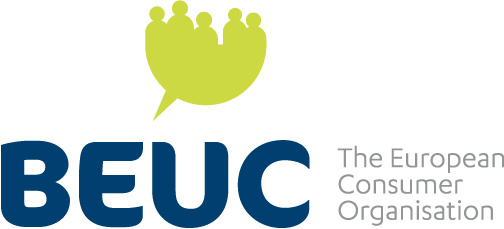 Food trade: making it work for consumers

Monique GOYENS
Director general
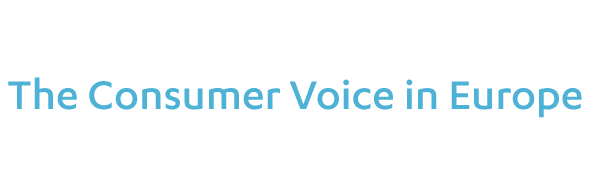 WTO Public Forum
Geneva, 3 October 2014
1
BEUC in a nutshell
European Consumer Organisation

Umbrella organisation for 40 strong national consumer organisations, from 31 European countries

Mission to promote consumer interests in EU decision making

Strategic priorities
Safe and healthy food for informed consumers
Fair and transparent contracts
Transparent, efficient, affordable and safe financial services
Secure digital environment
Ability to act sustainably
Access to high quality health care
Safe consumer products
Affordable energy
2
Consumers and trade: common interests?


 The crux of the problem


 BEUC recommendations
3
Consumers and food trade
Where well designed, food trade can be good for consumers because it boosts competitive markets
Enhanced choice/product variety
Lower prices

Facilitating trade can benefit consumers when it means getting rid of tariffs and providing access to markets. But focus is increasingly on “NON-TARIFF BARRIERS” and in some cases …
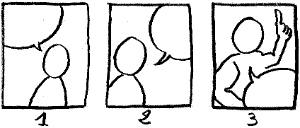 = food safety standards!
= “Non-tariff barriers”
4
A few examples (1) - Ractopamine
Banned in > 100 countries (incl. EU) on human and animal health grounds.

Approved feed additive in e.g. US, Canada and Brazil (to promote growth and leanness in pigs).

2012: Codex Alimentarius adopts MRLs for ractopamine in meat through very unusual procedure: vote (69 vs. 67) whereas consensus normally the rule.

Zero tolerance policy reaffirmed by EU and  Member States:
	 “[…] for standards to be universally 	applicable, they also need to be universally 	accepted”
5
A few examples (2) – GMOs
EU consumers informed of the presence of GMOs in foodstuff thanks to mandatory labelling.
 
It took two decades to Codex to adopt guidelines recognising countries’ right to impose GM food labelling without running the risk of a WTO challenge.

EU has zero tolerance policy for unauthorised GMO food on its territory. It is argued it creates trade disruptions.
Pressure on the EU to adopt a 0.1% tolerance to address the Low Level Presence of unapproved GMOs in food shipments.
Consumers firmly attached to EU approval system for GMOs and zero tolerance policy.
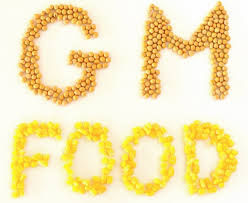 6
A few examples (3) – Sweeteners
EU permits sweeteners in foods which are:
Reduced (at least by 30%) in calories
With no sugars added

This is to ensure that use of sweeteners brings real benefits to and does not mislead consumers (i.e. significant energy reduction while not encouraging ‘sweet tooth’).

Other countries have different rules (often no particular restrictions). For many years, countries’ diverging positions recognised by means of a footnote* in the Codex General Standard for Food Additives. But now called into question as a ‘barrier to trade’.
*Note 161 making conditions of use for sweeteners subject to national legislation (i.e. no harmonised international standards)
7
Consumers and trade: common interests?


 The crux of the problem


 BEUC recommendations
8
Different approaches to food 								risk analysis
Food risk analysis = 
risk assessment + risk management + risk communication
Different scientific methodologies sometimes applied in risk assessment
Precautionary Principle
‘Other Legitimate Factors’
Different food safety standards & consumer protection levels
Potential trade issues?
9
The Precautionary Principle
The precautionary principle (PP) is a fundamental part of risk management in the EU.
General Food Law Regulation (EC) No 178/2002, Article 7.1
allows authorities to take action to protect the public without waiting for proof of certainty of harm (pending new science becomes available for a more complete risk assessment)

PP not applied in Codex Alimentarius.

WTO SPS Agreement does not recognise PP but Art. 5.7 allows for ‘provisional measures’ where scientific evidence is insufficient.
EU ban on growth promoting hormones in beef production enacted in 1981 based on PP
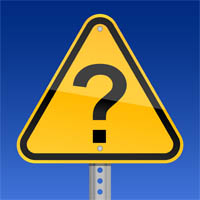 10
Other Legitimate Factors
In the EU, other factors than science also have to be considered in risk management:
any factor legitimate to the matter (e.g. animal health and welfare, environmental issues, consumer concerns etc.)
often translate to labelling provisions to allow for informed consumer choice (e.g. GMO, nano in food, etc.)

Codex Alimentarius:
only ‘factors relevant for the health protection of consumers and for the promotion of fair trade practices’

WTO:
Standards resulting in higher level of protection than international standards can be introduced only if there is scientific justification
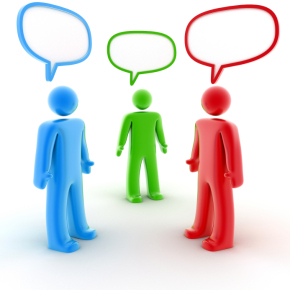 11
Consumers and trade: common interests?


 The crux of the problem


 BEUC recommendations
12
Consumers at the heart of food trade
International network of consumer organisations closely collaborating on food issues
Consumers International
TACD

Consumers across the world share similar concerns and expectations, a. o.
Obesity epidemic: need for improved nutrition labelling and restrictions on the marketing of unhealthy foods to children
Antibiotics resistance
Country-of-origin labelling

Paradigm shift needed 
 food safety and consumer protection standards are NOT trade barriers.
13
Go for upward harmonisation
Mutual recognition = a no-go
Products banned in the EU could be imported from third countries (e.g. meat washed with chemicals, whereas EU ‘farm to fork’ approach to food safety is more protective of public health)
In the long term, policy pressure on EU policy makers to adapt their rules because of competitiveness issue of the EU food/farm sector

Harmonisation of food safety and consumer protection standards = preferred approach
Upward, not downward
‘best in class’ policies to set the basis for international standards
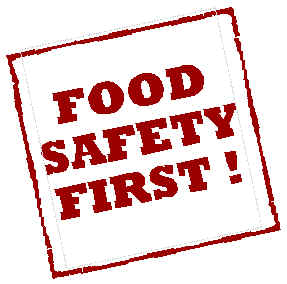 14
Involving consumers in 									international standards setting and 					trade negotiations
BEUC and CI have ‘Observer’ status within Codex … but participation is challenging (if not impossible) due to tight resources.
‘Trust fund’ for consumer groups?

World trade law should recognise consumer rights to information and freedom of choice
“consumer clause” in SPS and TBT Agreements?

Consumers are largely excluded from trade negotiations, whether multilateral (WTO) or bilateral (e.g. TTIP, CETA)
Need for transparency and accountability towards citizens
 what is secret is suspect!
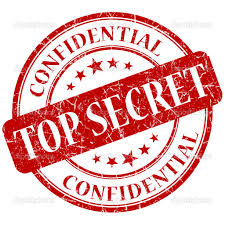 15
Conclusion
Food trade facilitation can benefits consumers provided it does not come at the expense of food safety and consumer protection standards.

Trade can be the occasion to promote higher levels of food safety and consumer protection worldwide.

Consumers must be given a central role and voice in the development of international food standards and in trade negotiations.
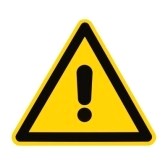 16
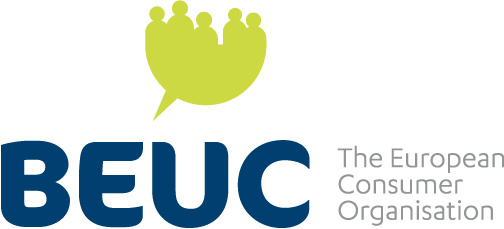 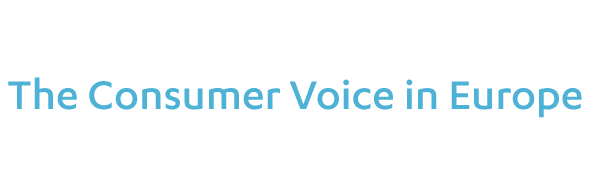 www.beuc.eu
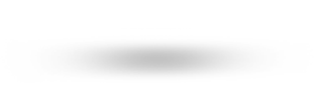 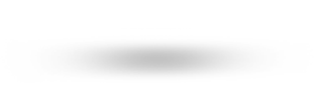 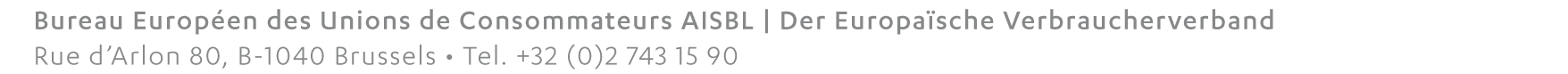 17